NOTIONS DE PRESCRIPTION
DES MEDICAMENTS EN PEDIATRIE
Présentation MMA adaptée d’un cours du CHUV de E.Di Paolo, PhD
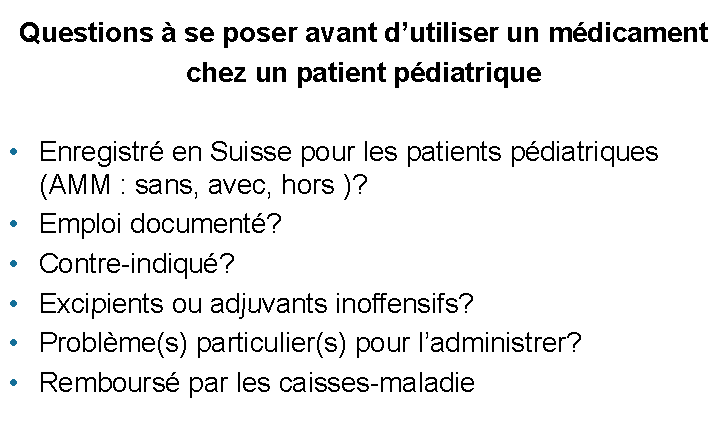 SOURCES D’INFORMATION
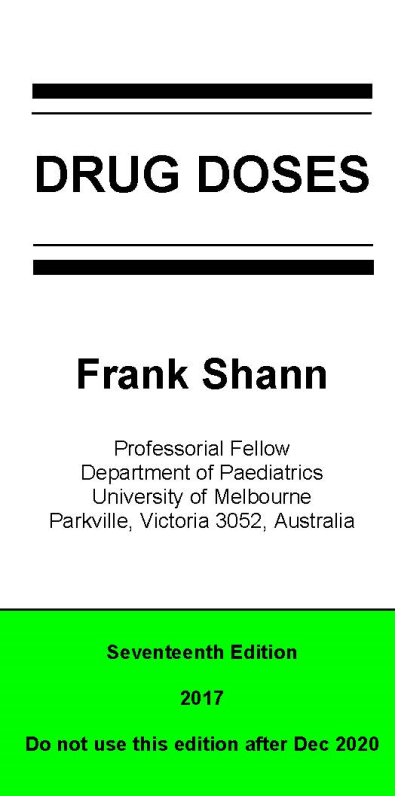 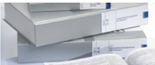 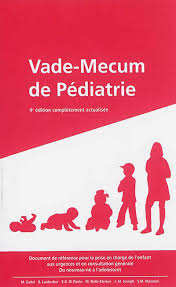 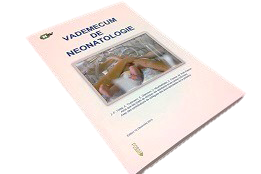 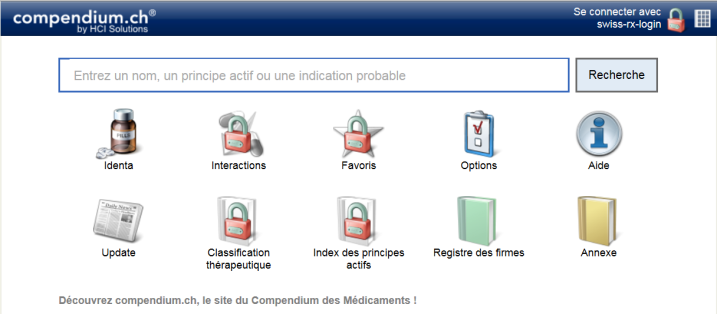 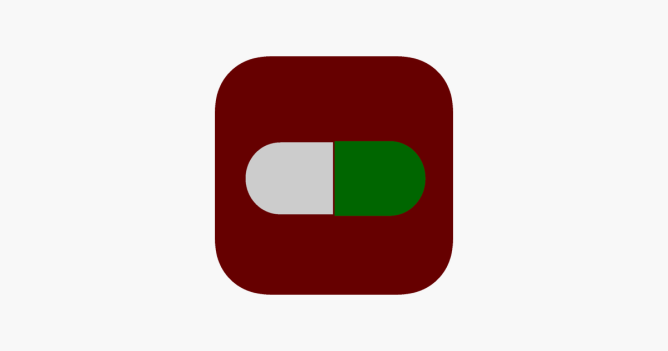 Compendium suisse des médicaments
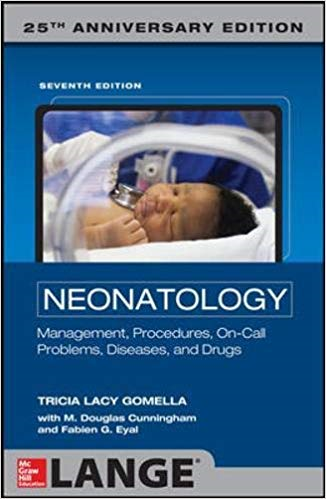 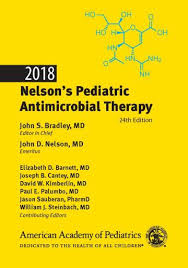 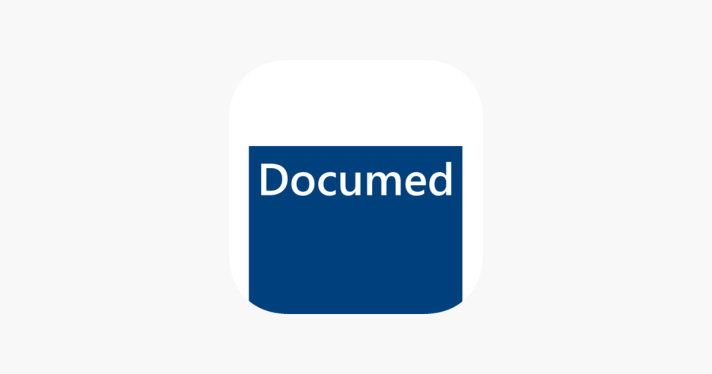 Drug Doses
Documed Compendium
SOURCES D’INFORMATION
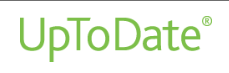 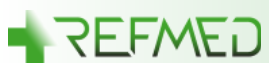 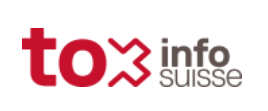 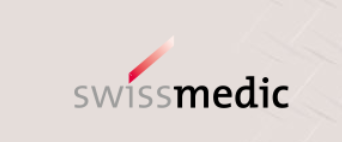 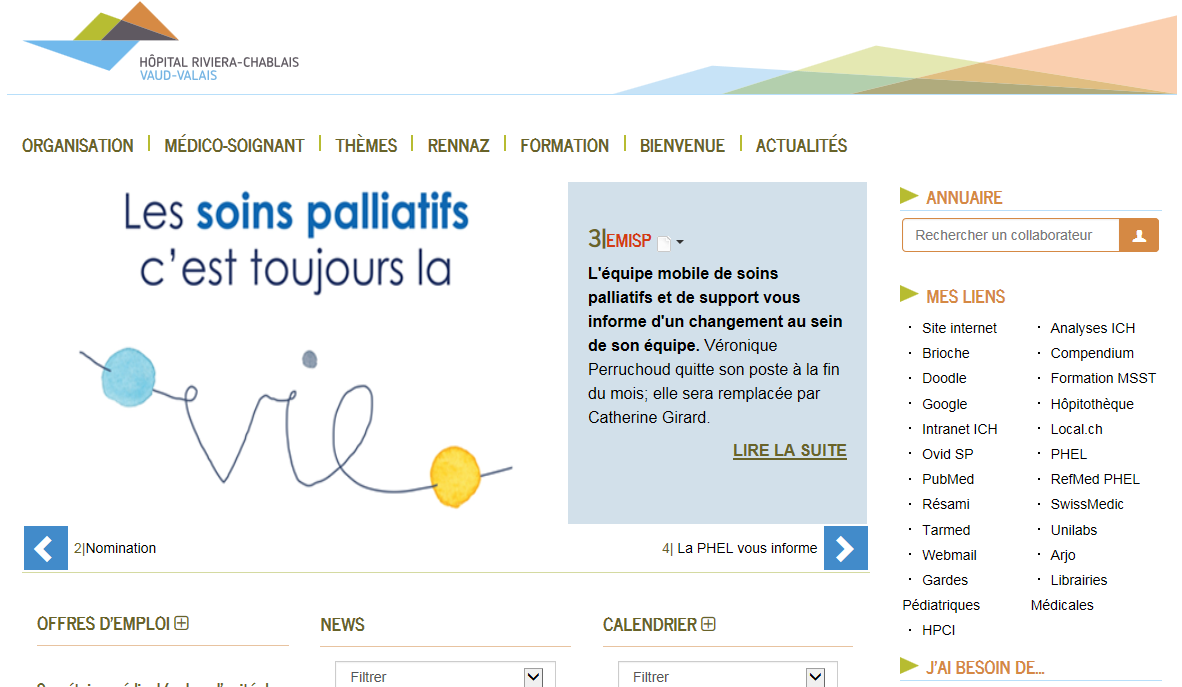 + UpToDate
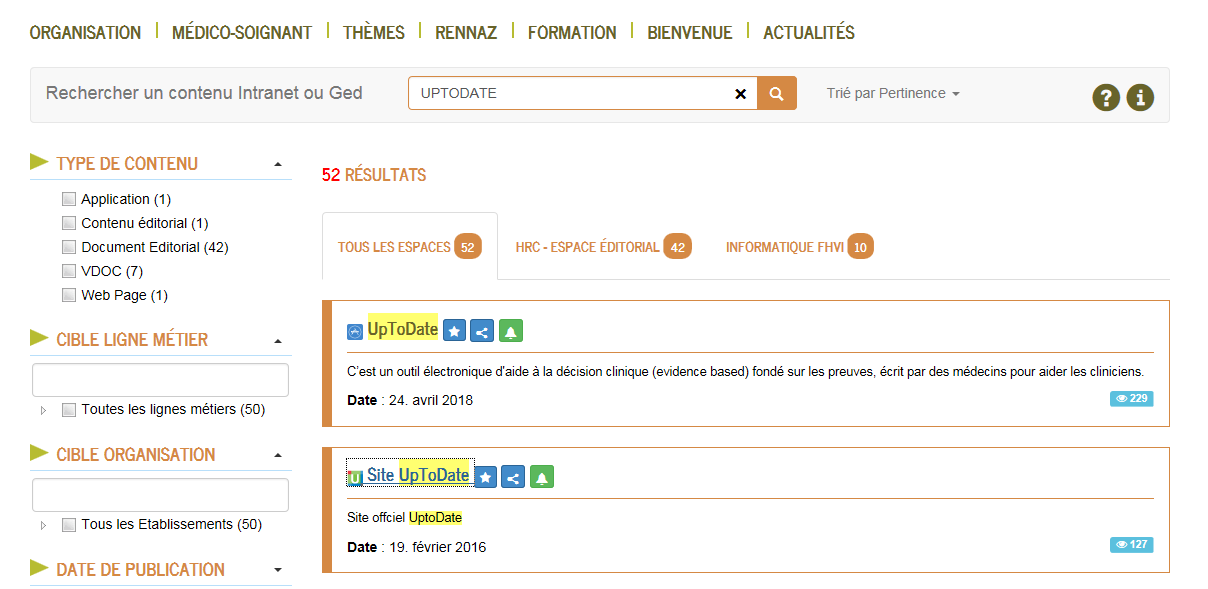 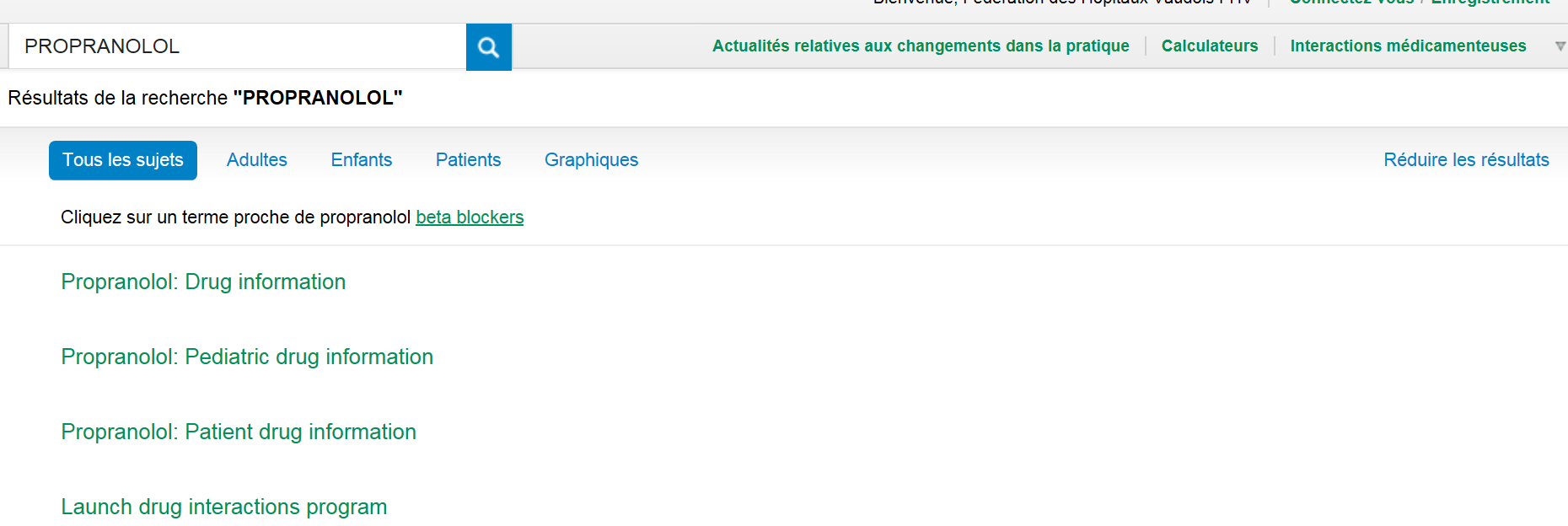 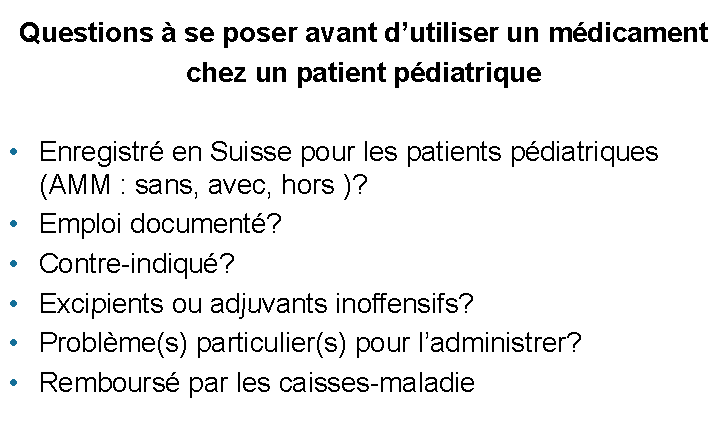 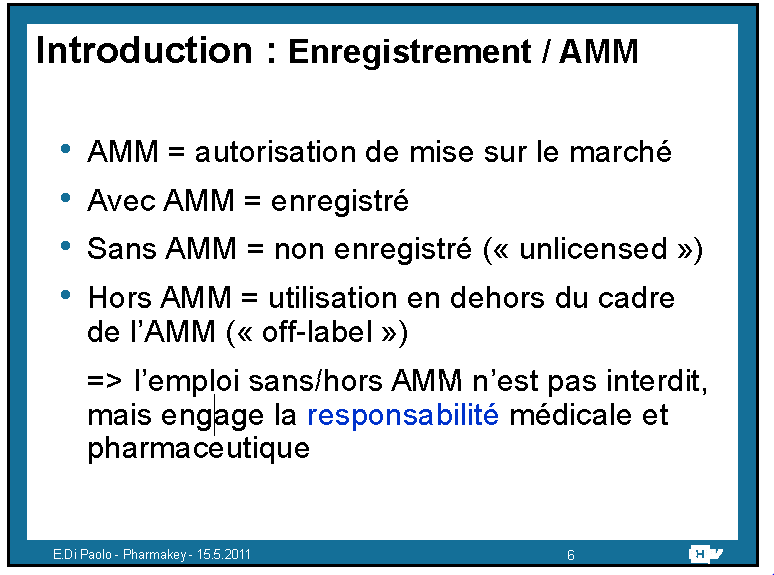 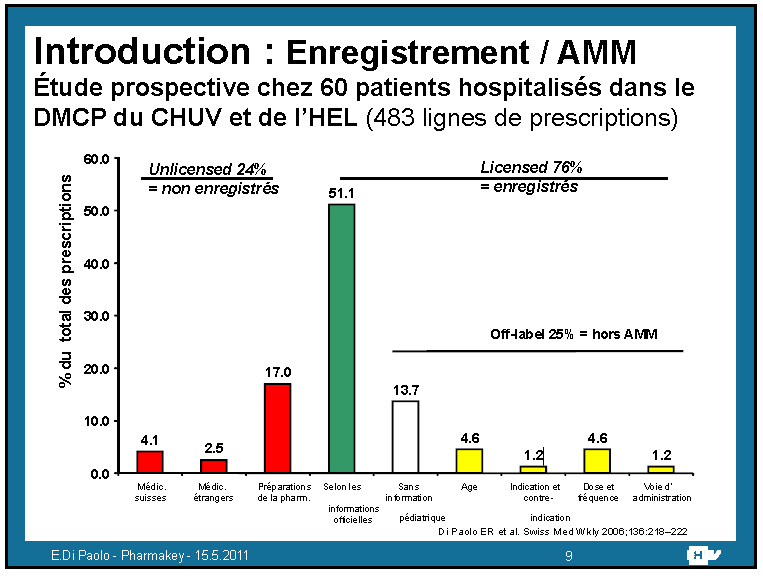 50%= sans/hors AMM
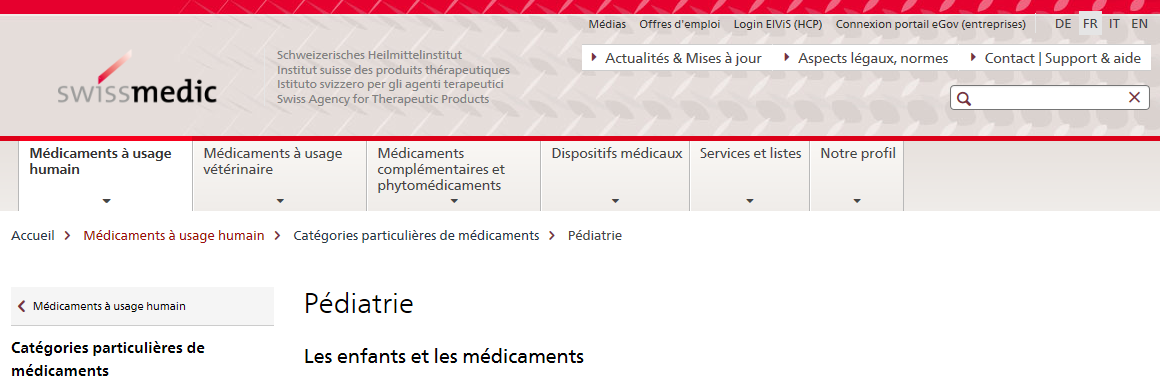 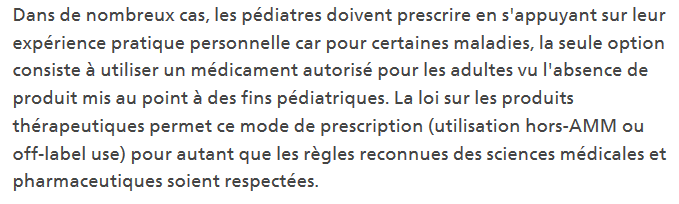 https://www.swissmedic.ch/swissmedic/fr/home/medicaments-a-usage-humain/besondere-arzneimittelgruppen--ham-/pediatrie.html
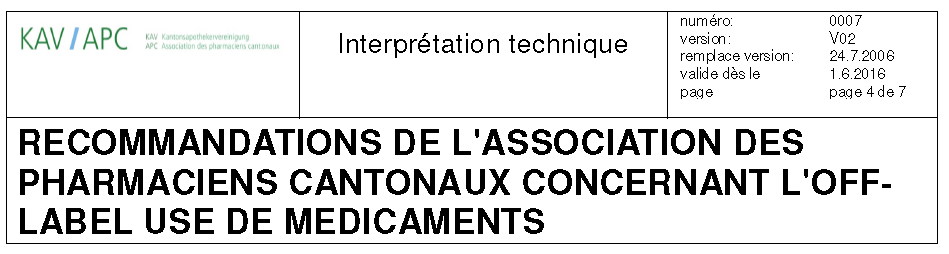 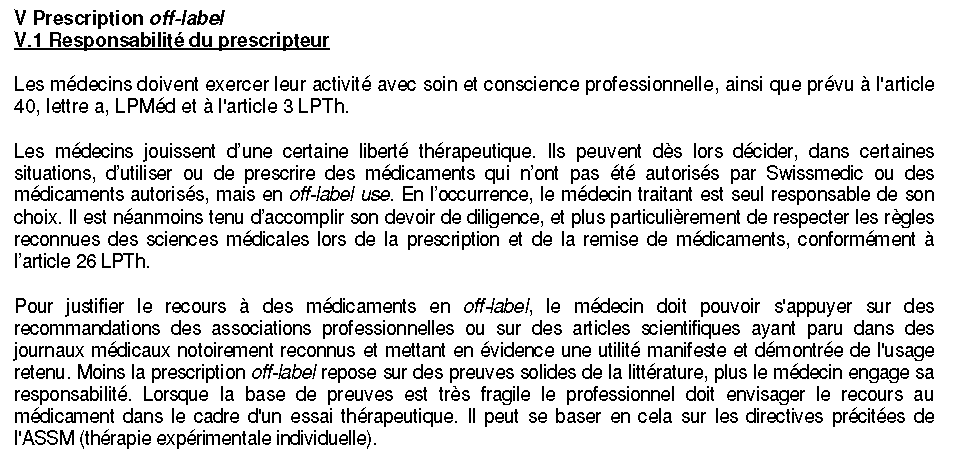 EXEMPLE: Utilisation du Nexium® chez les nourrissons
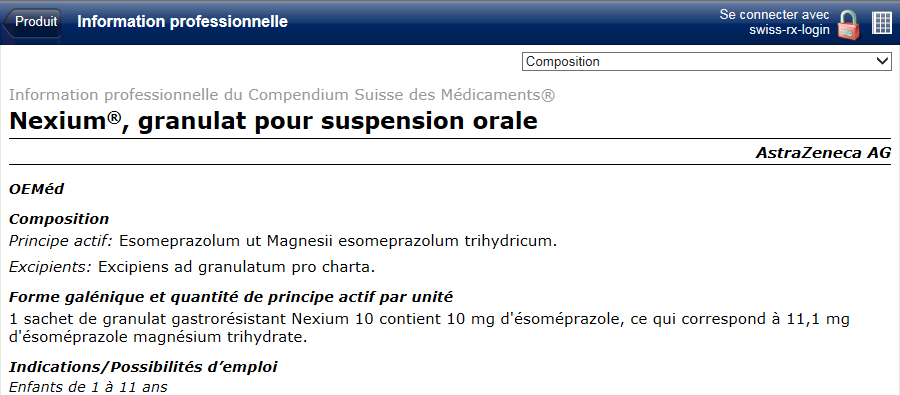 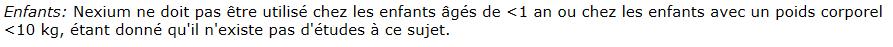 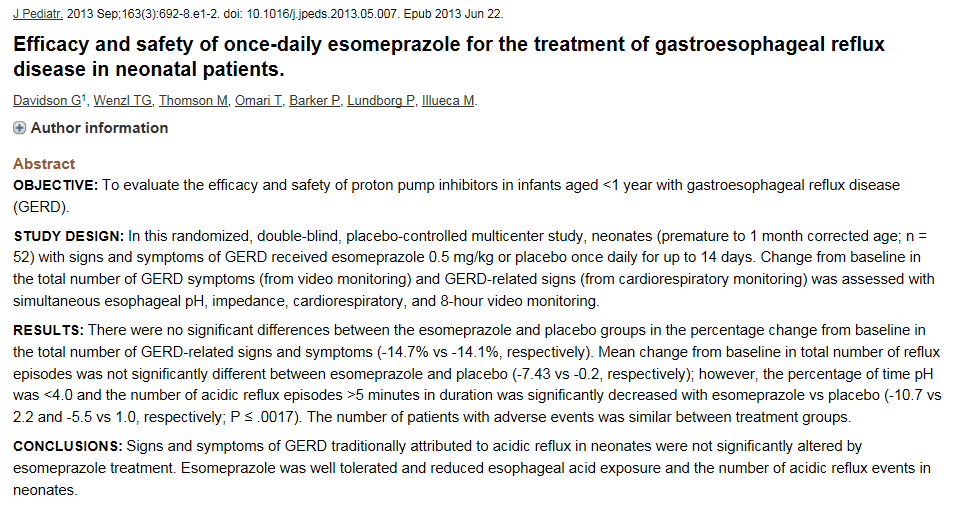 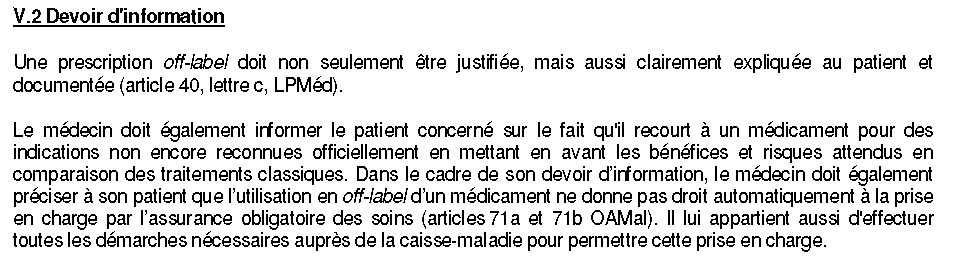 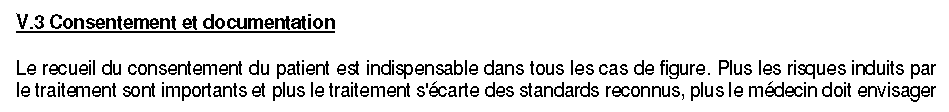 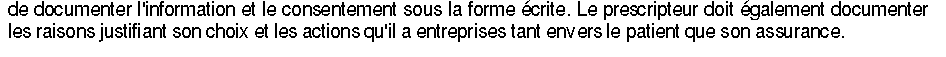 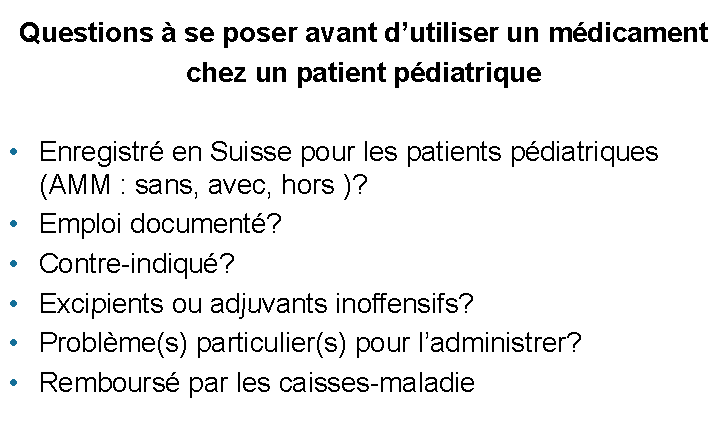 ?
Une maman a entendu qu’il existe une nouvelle formule pour l’Algifor® en sachet, pratique pour les voyages et vous demande de la lui prescrire, il s’agit de:
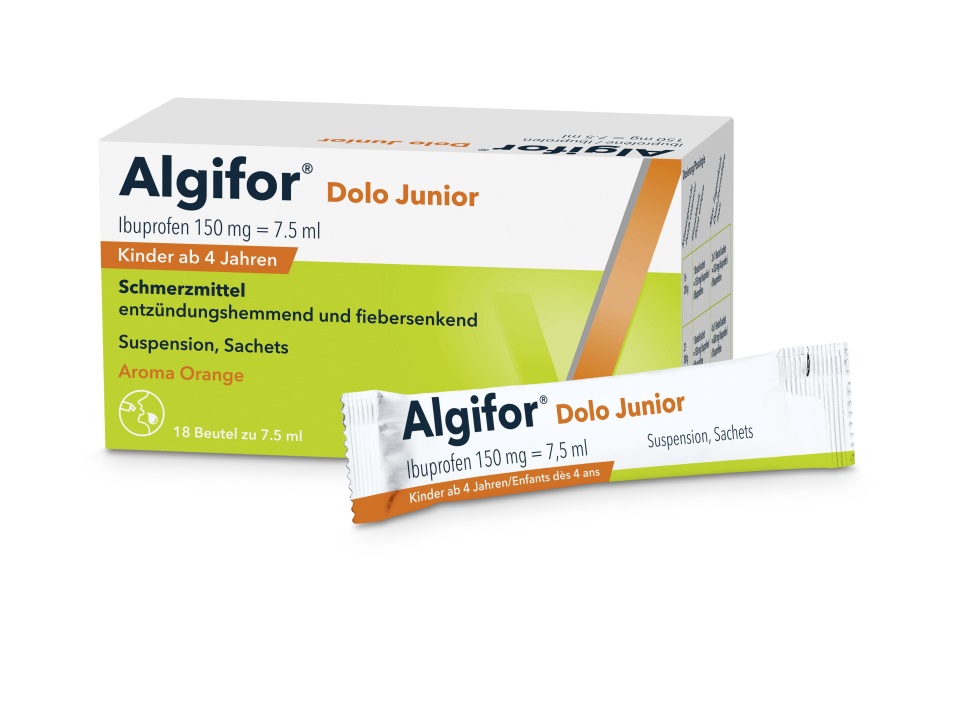 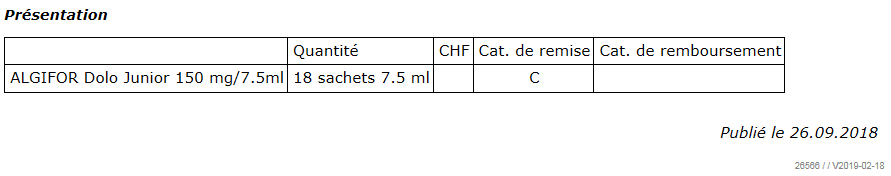 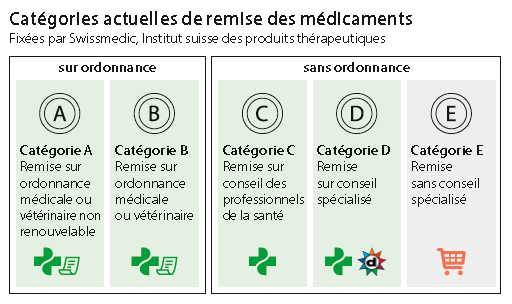 Compendium
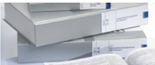 Pas d’info sur le remboursement…
On fait comment?
LISTE DES SPECIALITES
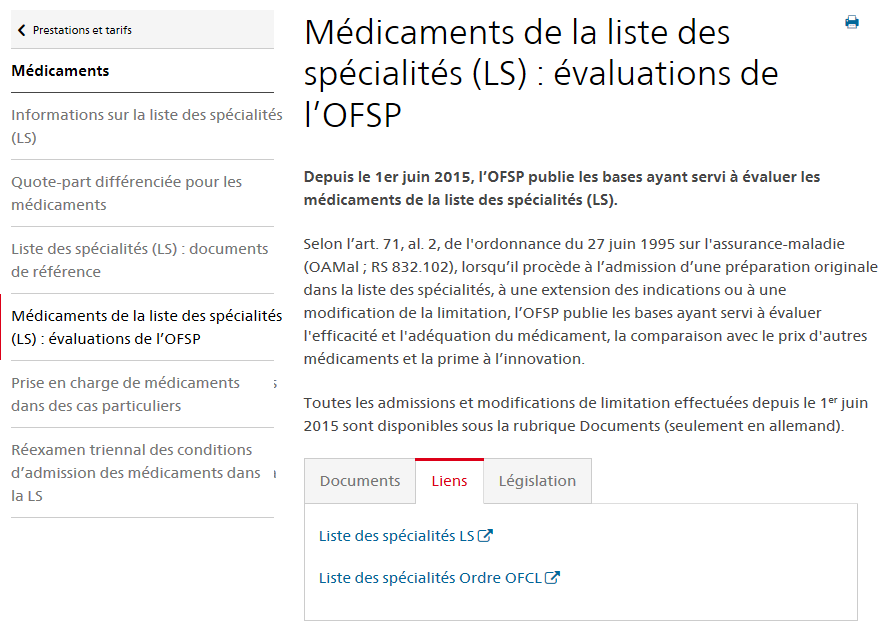 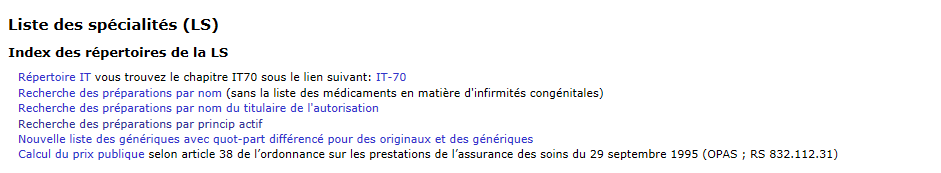 LISTE DES SPECIALITES
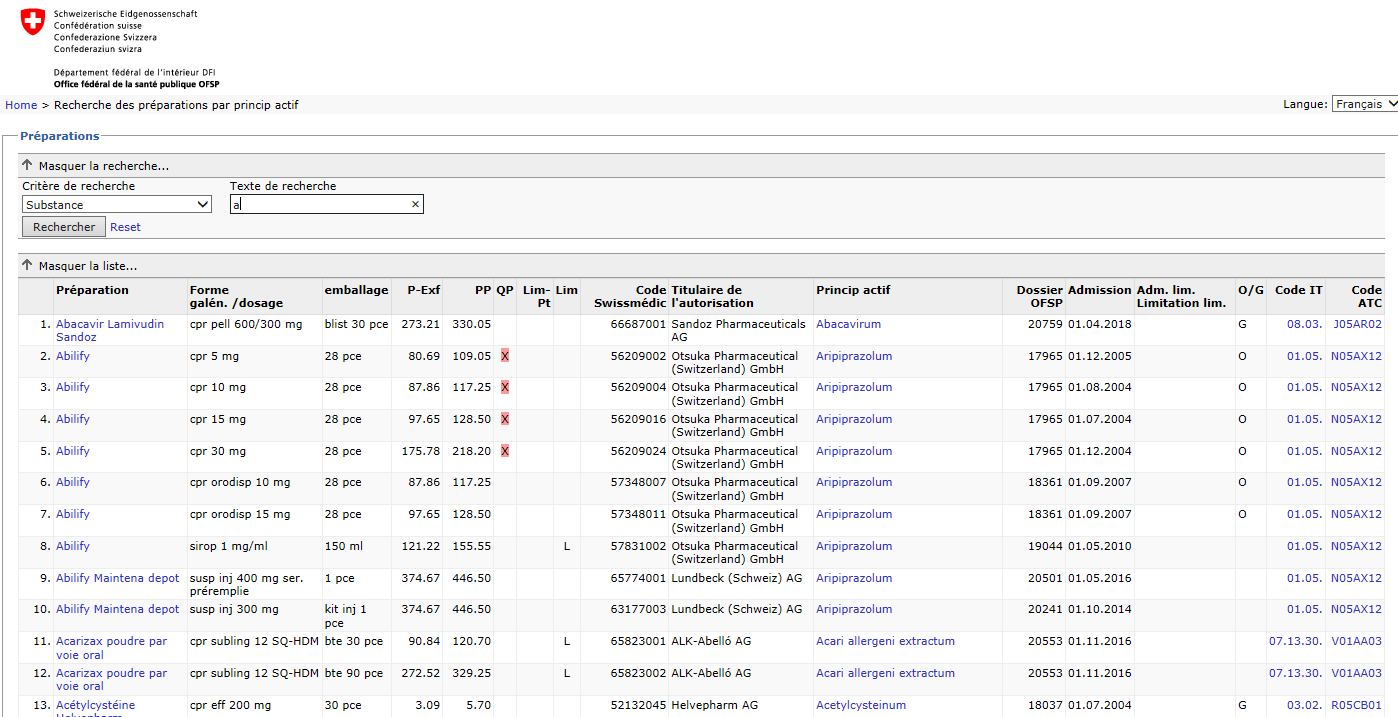 LISTE DES SPECIALITES
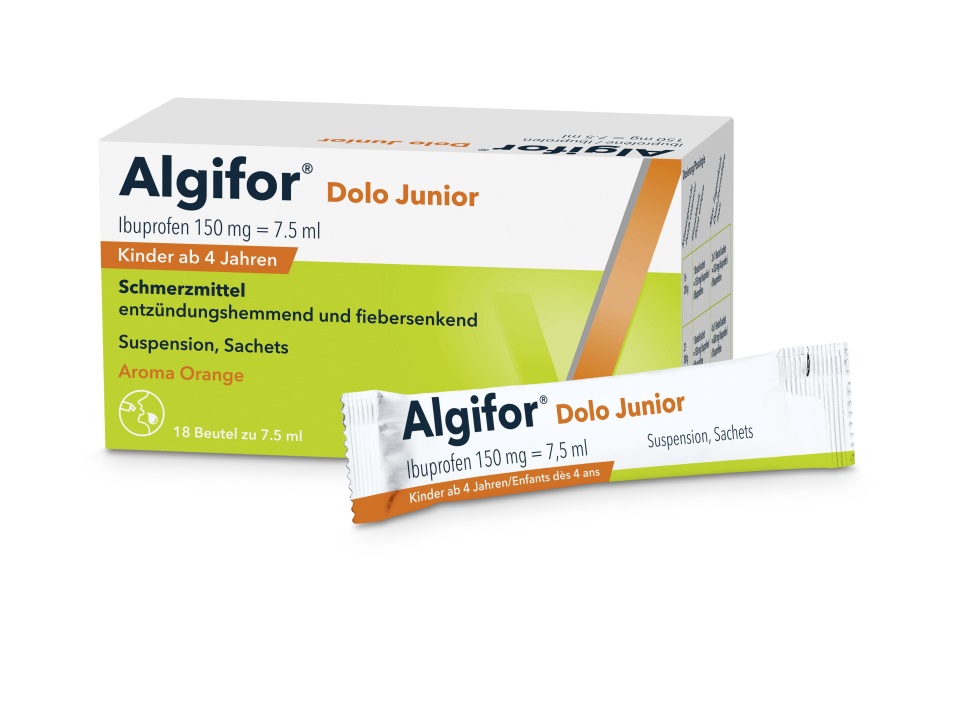 Remboursé?
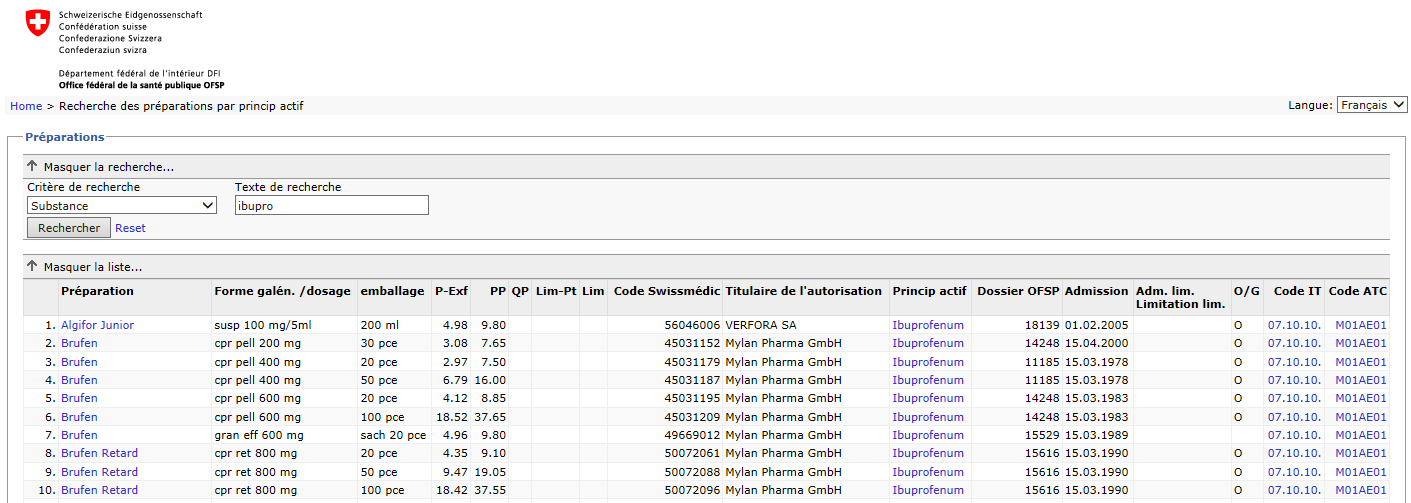 Non, pas remboursé !
Merci pour votre attention